IS-328Plan Review for Local Mitigation Plans
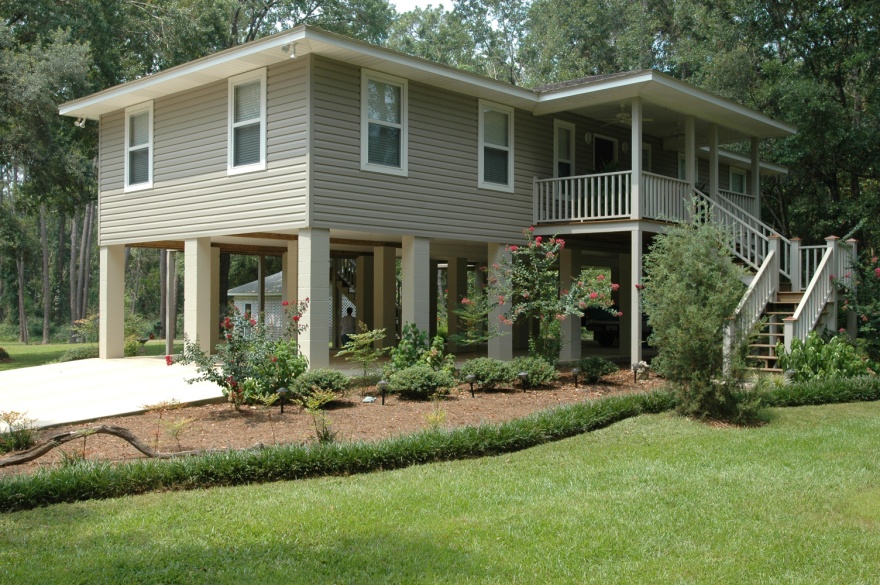 Administrative
Emergency exits
Restrooms
Cell phones
Course materials
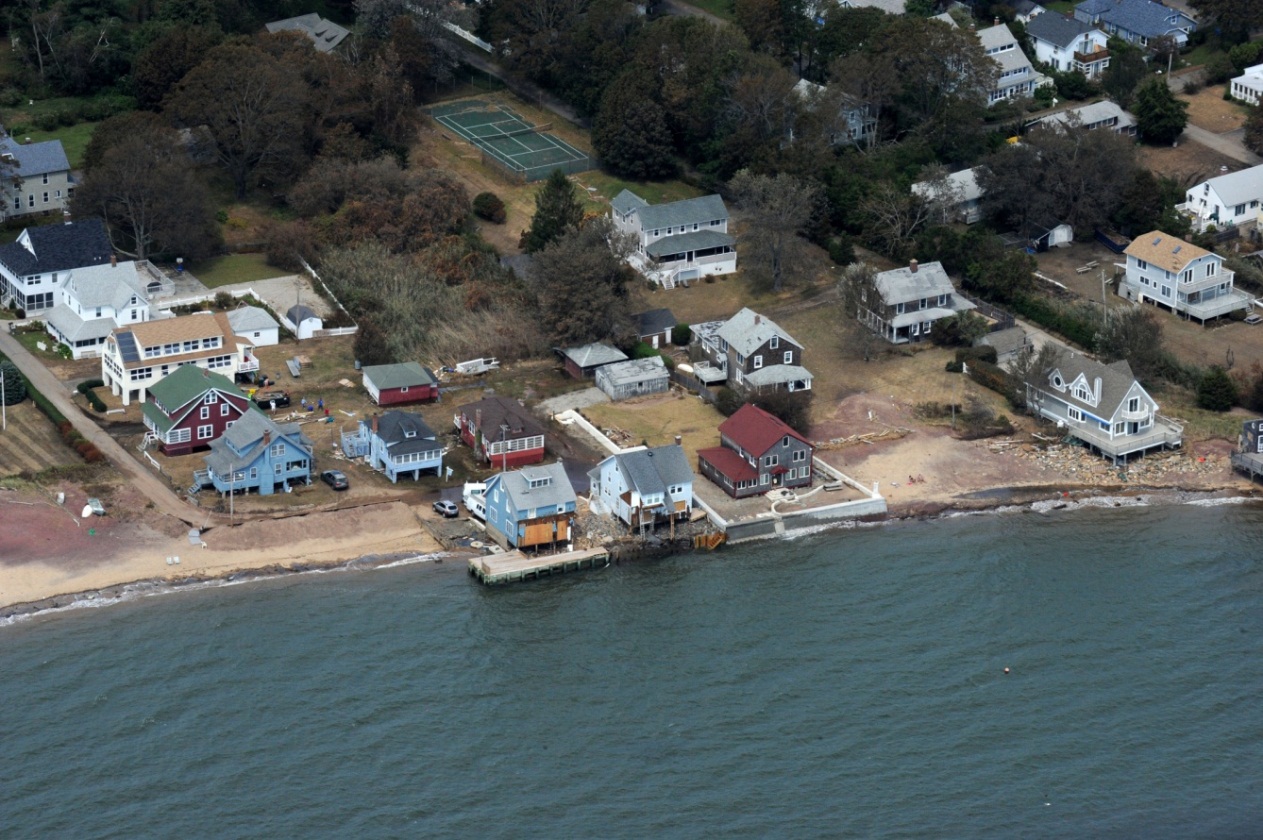 Course Goal
To provide plan approvers with the information necessary to review a local hazard mitigation plan
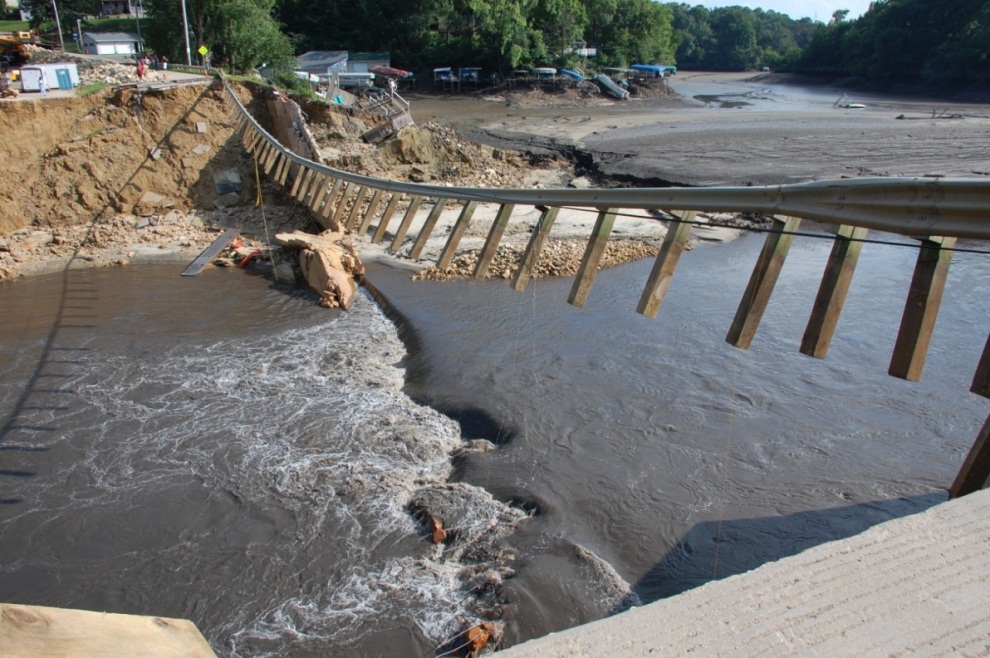 Objectives
At the end of this course, participants will be able to 
Explain the purpose and intent of reviewing Local Mitigation Plans
Describe how to use the Plan Review Tool to communicate the results of the review to a State or local community
Determine whether a Local Mitigation Plan meets Federal mitigation planning requirements
Introductions
Name
Organization
Location
Plan review experience
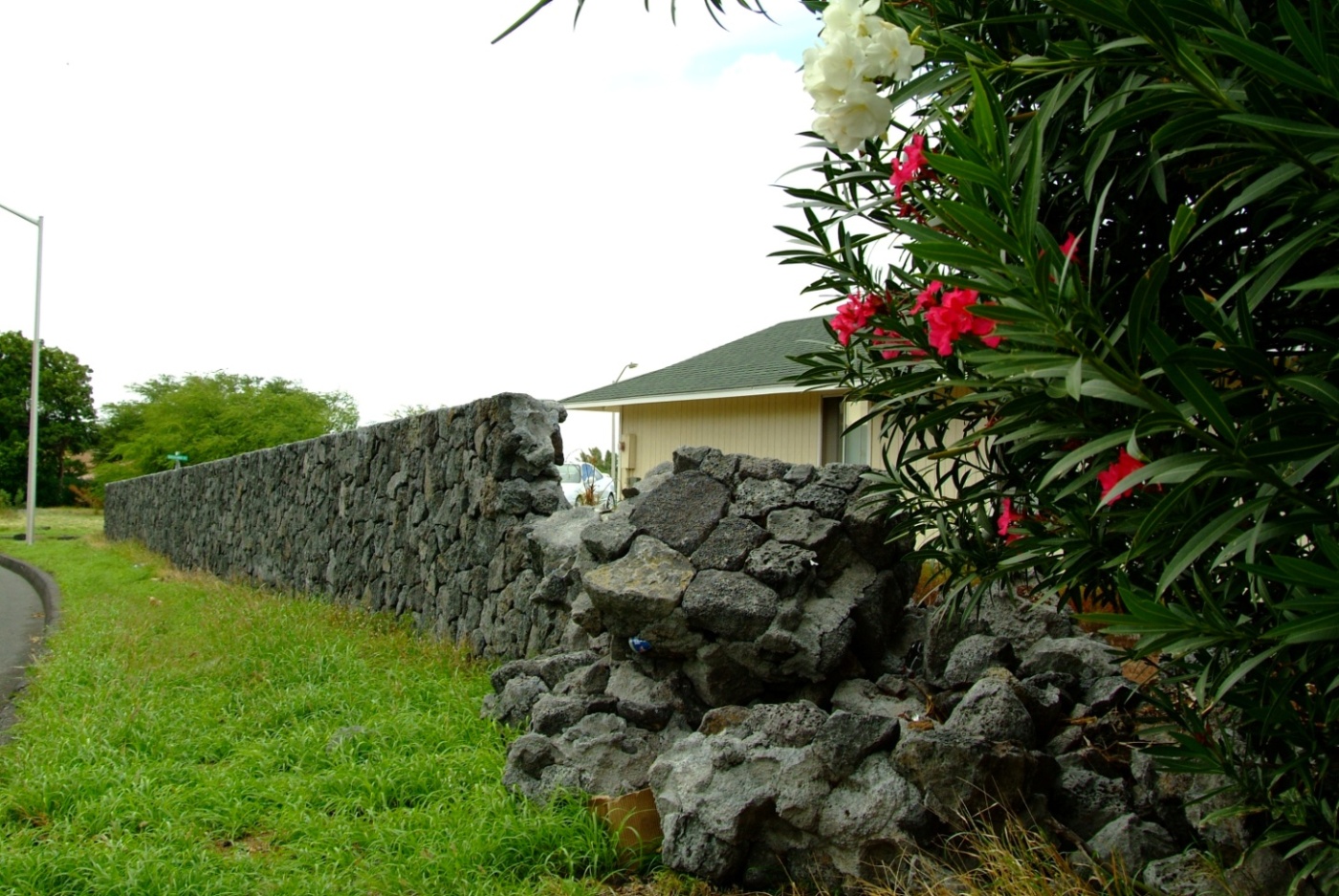 Course Organization
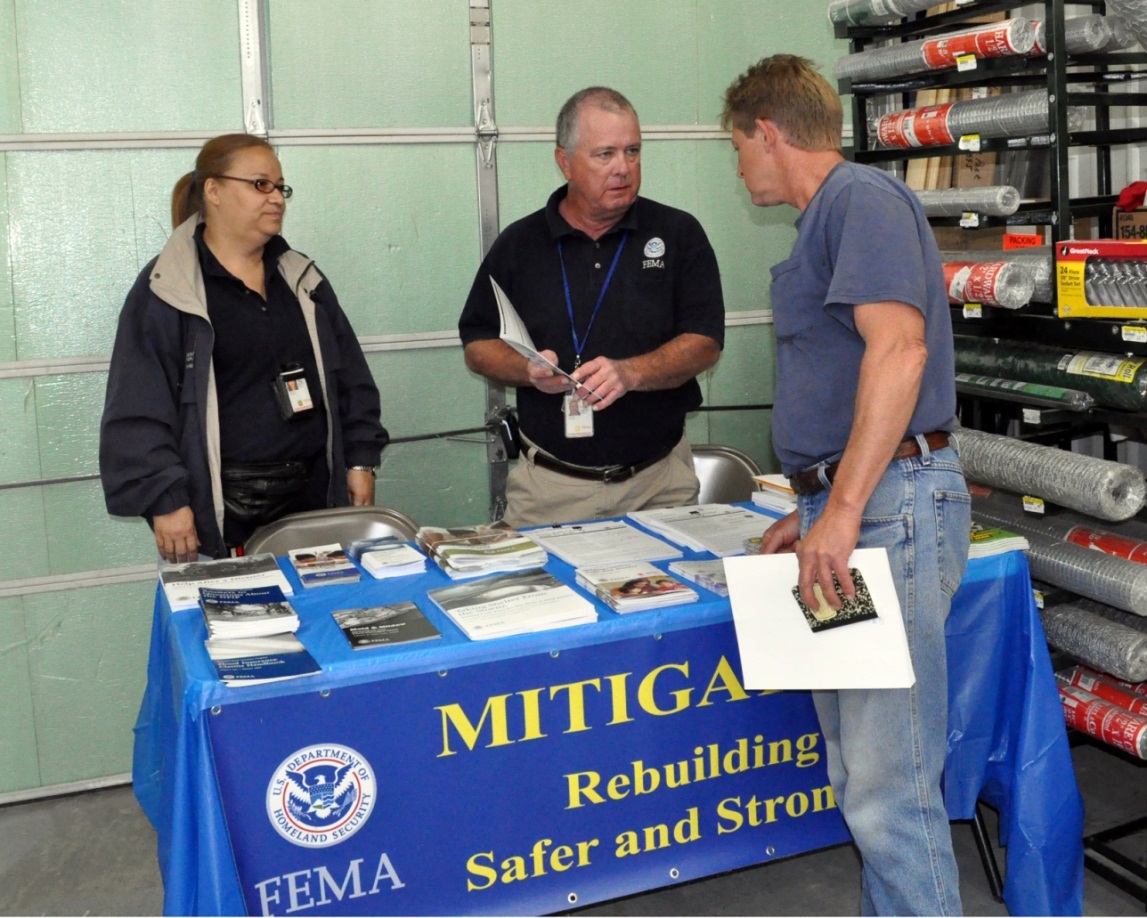 Background
Guiding Principles
Overview of Plan Review Tool
Regulation Checklist
Plan Assessment
Wrap-Up and Post-Course Assessment
1. Background
This section covers
Hazard mitigation
Hazard mitigation planning process
Roles and responsibilities for plan review
Legislative authority for plan review
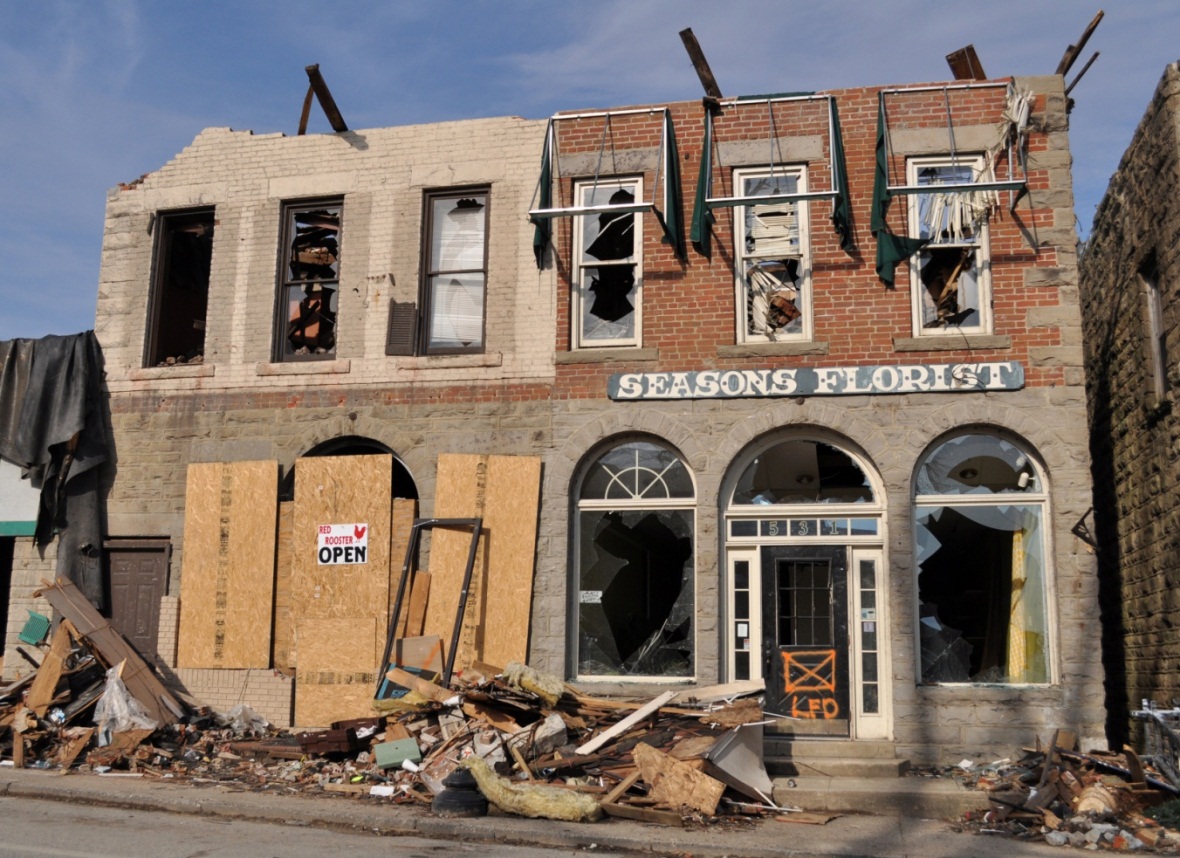 Hazard Mitigation
Reduces potential for
Loss of life
Injury
Property damage
Sustained action
Hazard mitigation actions
Implemented at any time
Based on an inclusive, comprehensive, long-term plan
Hazard Mitigation Planning Process
Local Community
Develops a local mitigation plan 
Involves the public and other stakeholders
Identifies and examines ALL potential natural hazards
Assesses vulnerabilities and impacts
Develops strategies to mitigate risks
Adopts the plan
Updates the plan
No two communities are exactly alike; no two plans are exactly alike
Plan Review Procedure
Procedural Notes
Timing 
Communications
Submittal
Review and Revisions
Approval and Adoption
Authority
Congress established requirements for mitigation plans
Section 322 of the Robert T. Stafford Disaster Relief and Emergency Assistance Act (Stafford Act), as amended
The National Flood Insurance Act of 1968 (NFIA), as amended
Title 44 Code of Federal Regulations Section 201.6 (44 CFR 201.6)
Questions?
The Background section provided information about:
Hazard mitigation
Mitigation planning process
Legislative authority
Roles and responsibilities of local communities, State, or FEMA 
Questions?
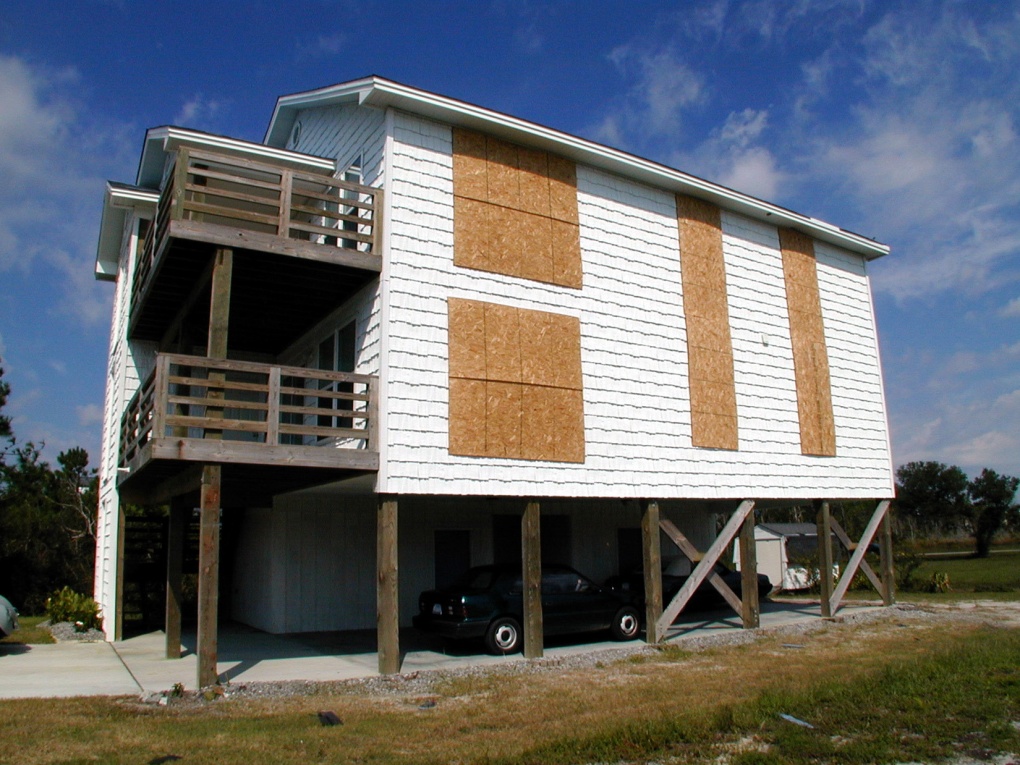 2. Guiding Principles
This section covers the five Guiding Principles for plan reviewers 
Guiding Principle #1: Focus on the mitigation strategy
Guiding Principle #2: Review for intent as well as compliance
Guiding Principle #3: Understand that the process is as important as the plan itself
Guiding Principle #4: Understand that this is the community’s plan
Guiding Principle #5: Use the plan review to foster relationships
Guiding Principle #1
Focus on the mitigation strategy  
Emphasize actions and implementation
Purpose of the planning process is to develop a sound mitigation strategy that will be effective in reducing losses
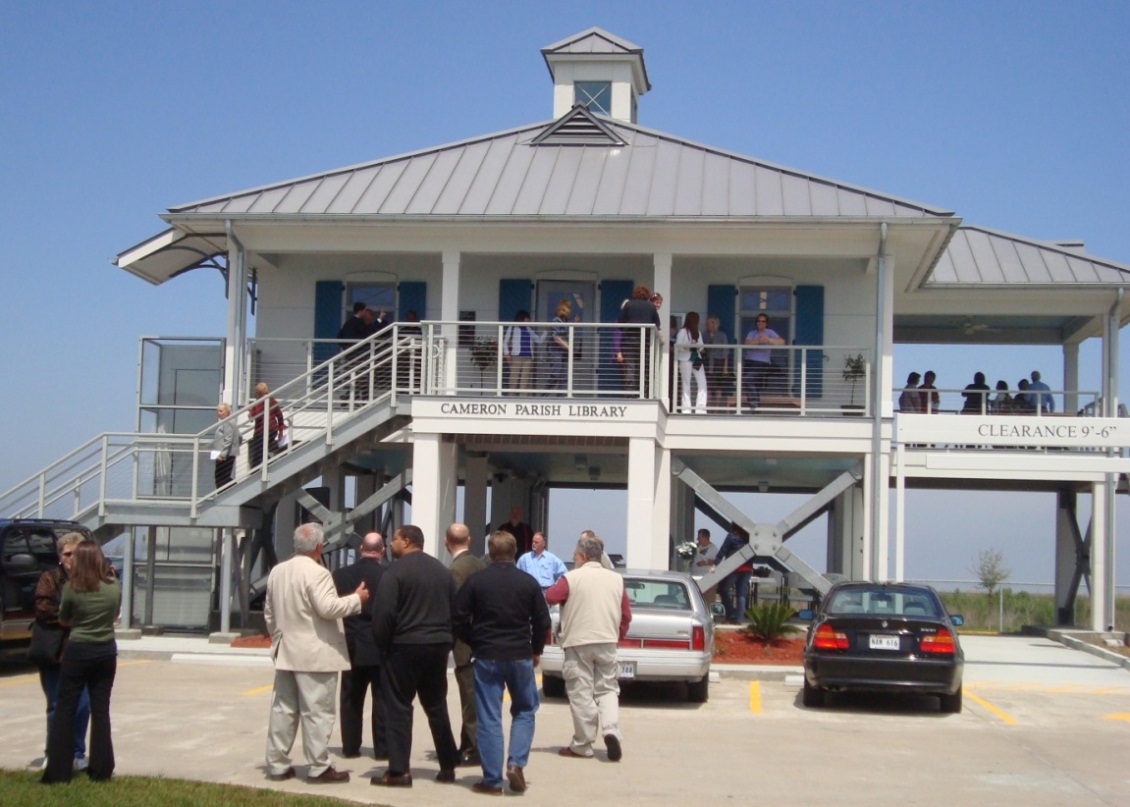 Guiding Principle #2
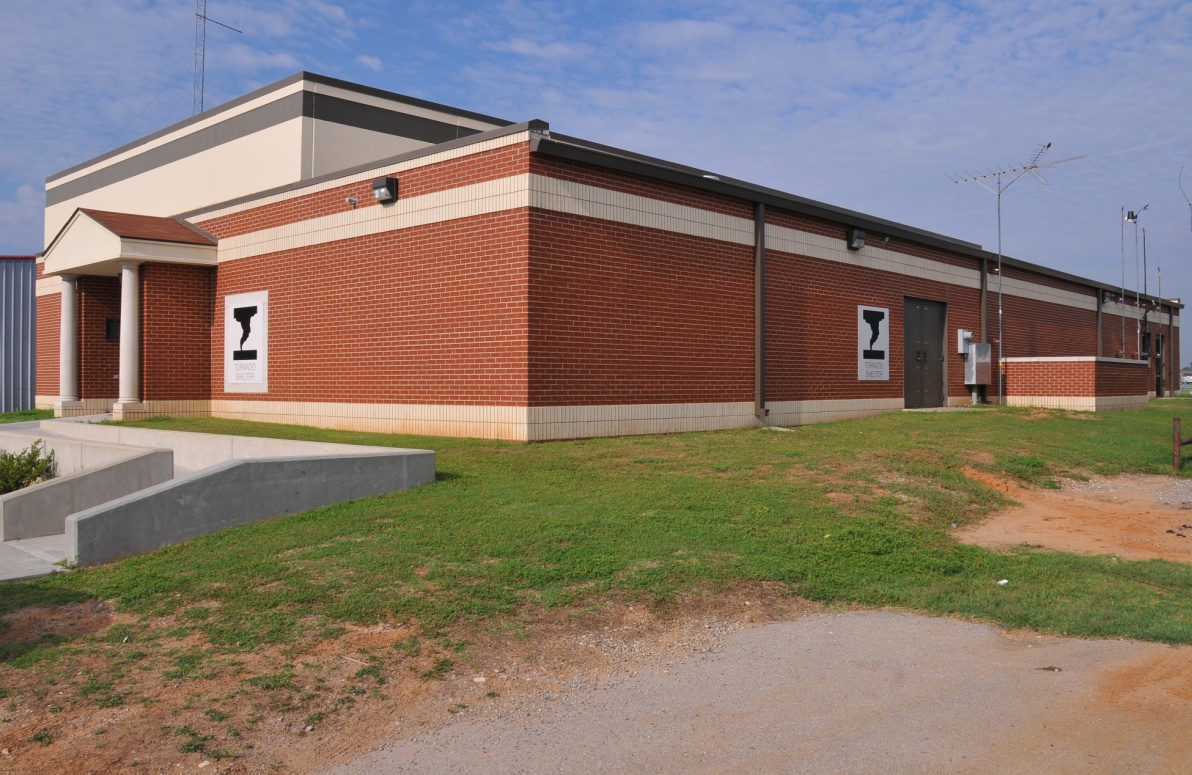 Review for intent as well as compliance
Required revisions should lead to substantial improvements in the strategy
Guiding Principle #3
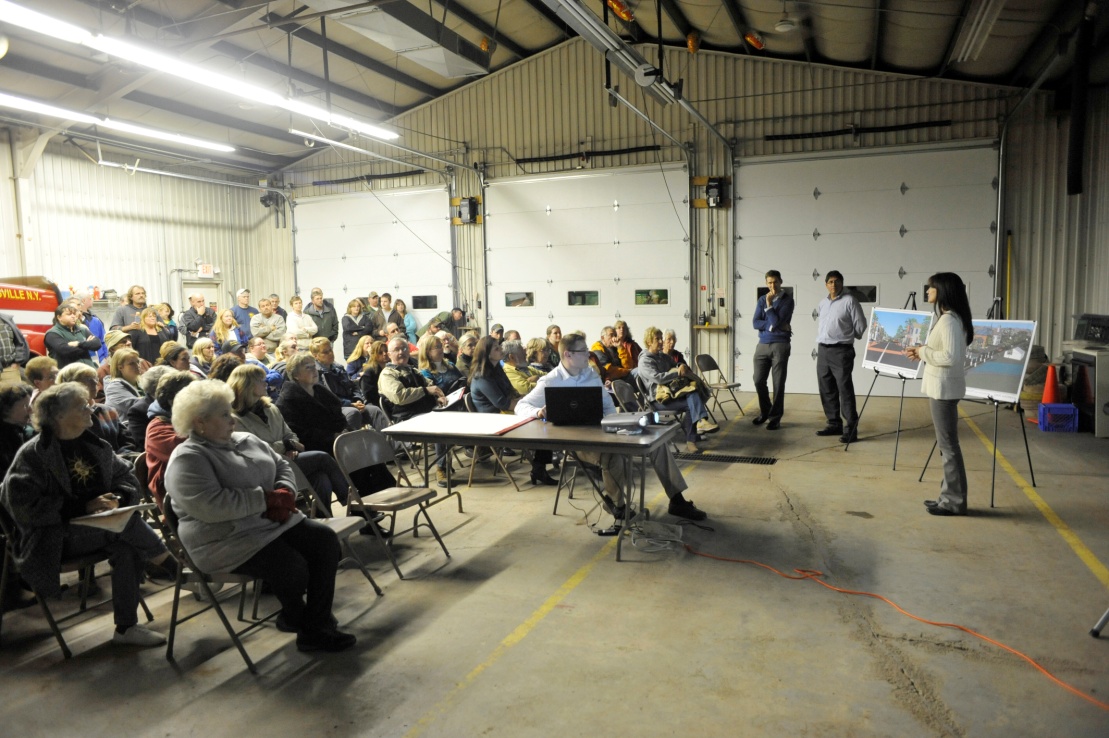 Understand that the process of developing a local hazard mitigation plan is as important as the plan itself
Process is not defined by FEMA
Process is defined locally
Guiding Principle #4
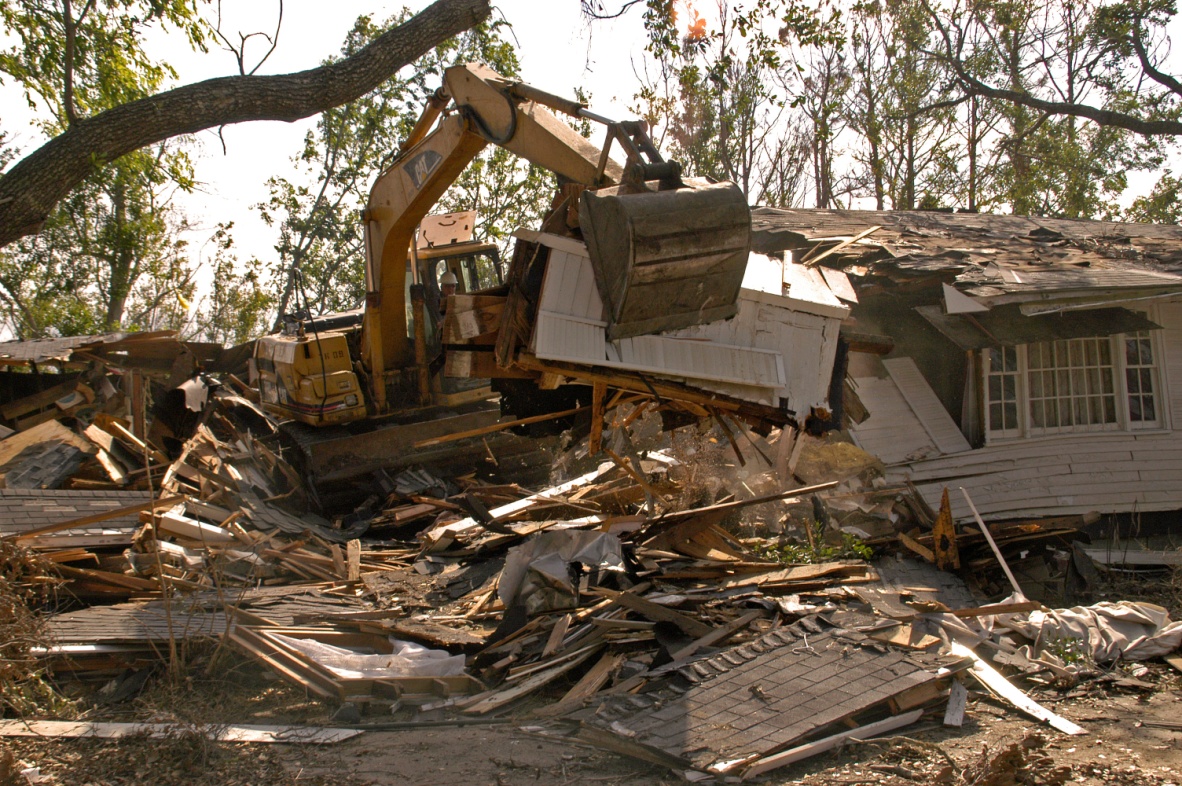 Understand that this is the community’s plan
FEMA does not require that plans have a particular organization
Guiding Principle #5
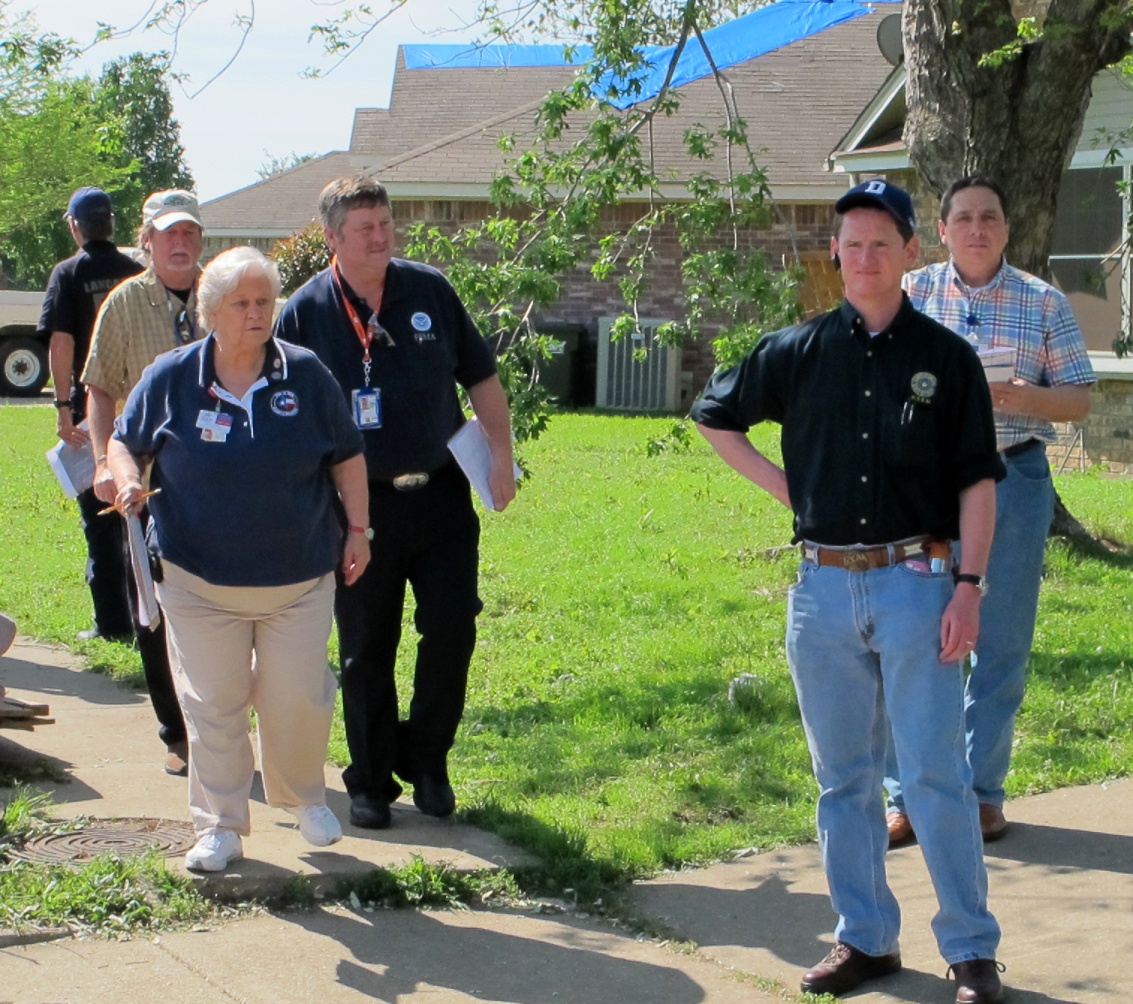 Use the plan review to foster relationships
FEMA, State, and local community officials work together
FEMA Approach
The FEMA approach to mitigation planning is performance  based and identifies generally what should happen and what should be documented in the plan
The FEMA approach is not prescriptive and does not specify exactly how the planning process should be conducted.
Questions?
Focus on the mitigation strategy
Review for intent as well as compliance
Understand that the process is as important as the plan itself
Understand that this is the community’s plan
Use the plan review to foster relationships
Questions?
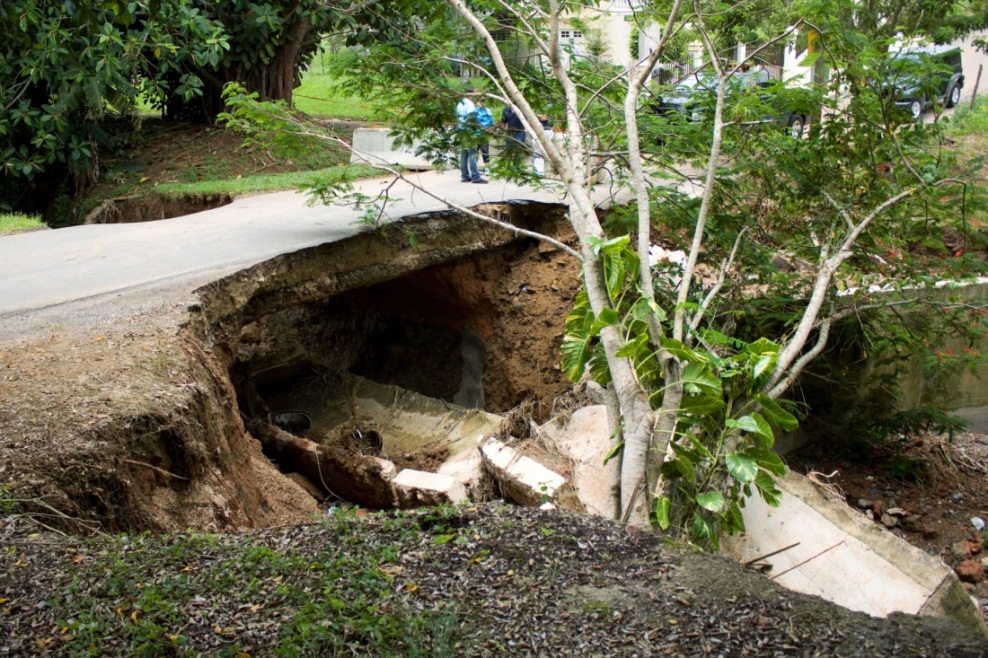 3. Overview of Plan Review Resources
This section covers:
Use of the Local Mitigation Plan Review Guide
Purpose and content of the Plan Review Tool
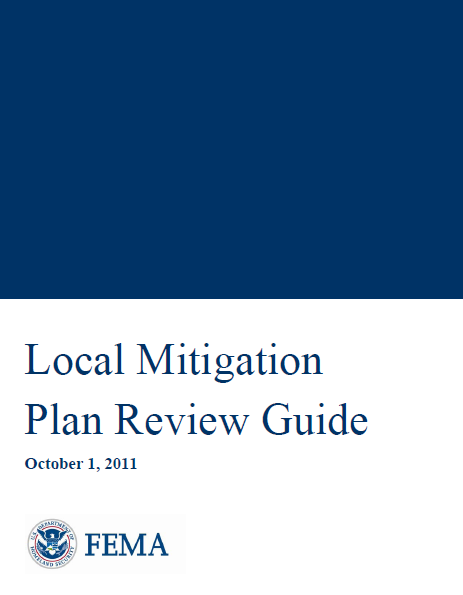 Local Mitigation Plan Review Guide
FEMA’s official interpretation of 44 CFR 201.6
FEMA’s standard operating procedure for review of a Local Mitigation Plan 
Must be consulted by FEMA plan approvers when reviewing a Local Mitigation Plan
Plan Review Tool
The Local Mitigation Plan Review Tool is Appendix A of the Plan Review Guide
Plan reviewers use the Local Mitigation Plan Review Tool to: 
Demonstrate how the plan meets the regulations in 44 CFR 201.6
Provide feedback to the community
The Tool has four parts
Cover Page
Regulation Checklist
Plan Assessment
Multi-jurisdiction Summary Sheet
Cover Page
Includes Local Mitigation Plan information 
Dates of State and FEMA review 
Determination of review
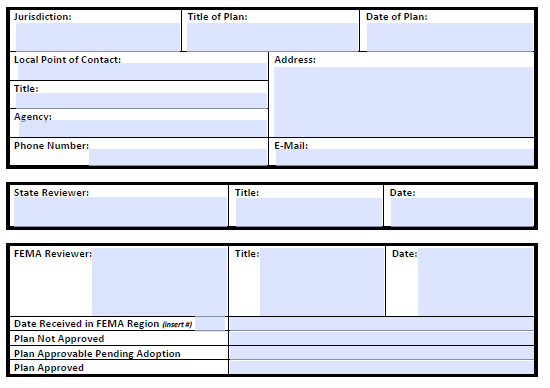 Regulation Checklist
Lists all Federal requirements that use the verb “shall”
Leads the plan reviewer through systematic consideration of each required element, with definitions and examples
Allows for additional State requirements
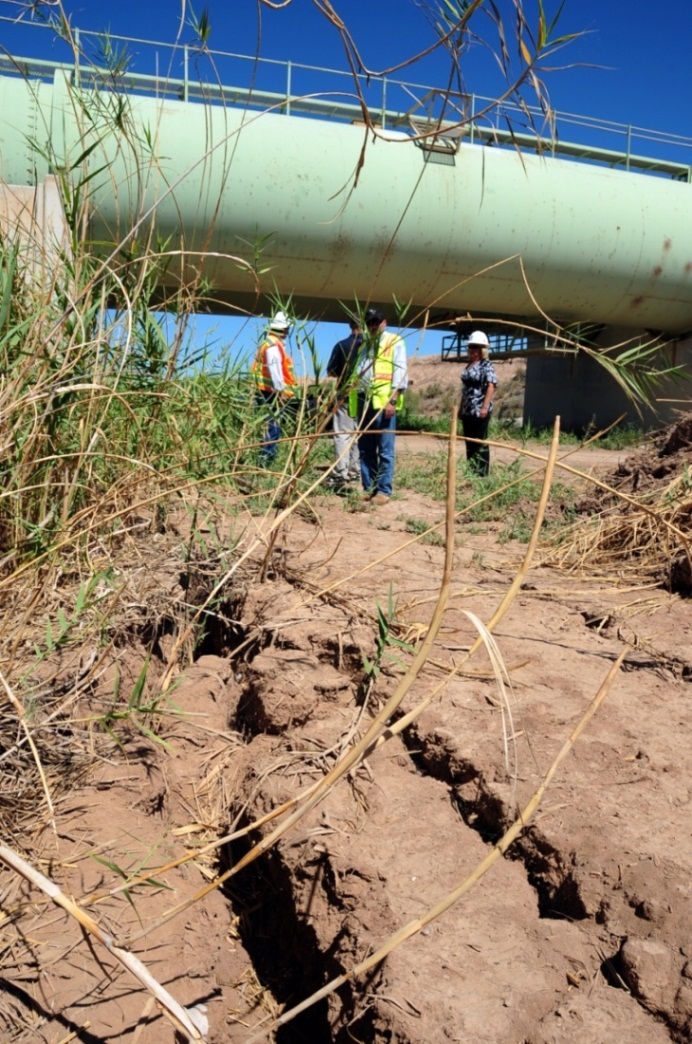 Plan Assessment
To offer more comprehensive feedback on the quality of the plan to the local community 
Suggestions for improving the Plan
Strengths of the Plan 
Recommendations for implementation
Lists regulations that use the verb “should”
FEMA plan approvers must complete the Plan Assessment
Multi-jurisdiction Summary Sheet
Optional
List each of the jurisdictions 
Enter contact information 
Keep track of which requirements were “Met” or “Not Met” for each jurisdiction 
Plan reviewers cannot approve a plan unless each requirement is met for each participating jurisdiction
Questions?
This section provided an overview of:
The Local Mitigation Plan Review Guide 
The Plan Review Tool
Cover Page
Regulation Checklist
Plan Assessment
Multi-jurisdiction Summary Sheet (optional)
Questions?
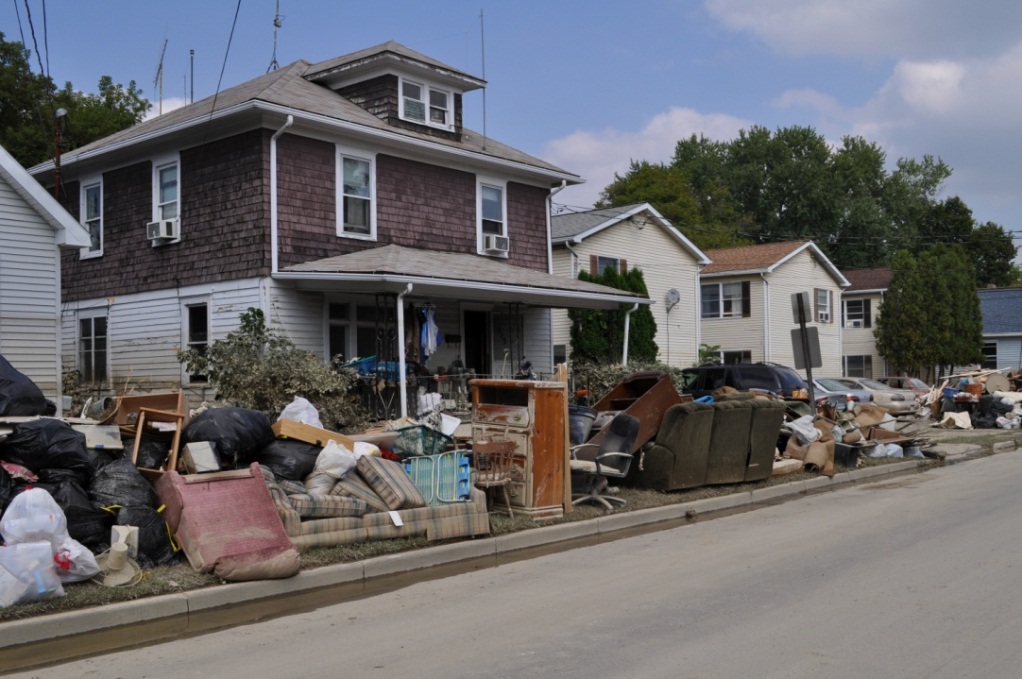 4. Regulation Checklist
Regulation Checklist has 6 Elements
Planning Process
Hazard Identification and Risk Assessment
Mitigation Strategy
Plan Review, Evaluation, and Implementation (for plan updates only)
Plan Adoption
Additional State Requirements (for State reviewers only)
Element A. Planning Process
Intent of Element A
Planning process is appropriate for the community 
Plan provides a permanent record of how decisions were reached
An open public involvement process is required
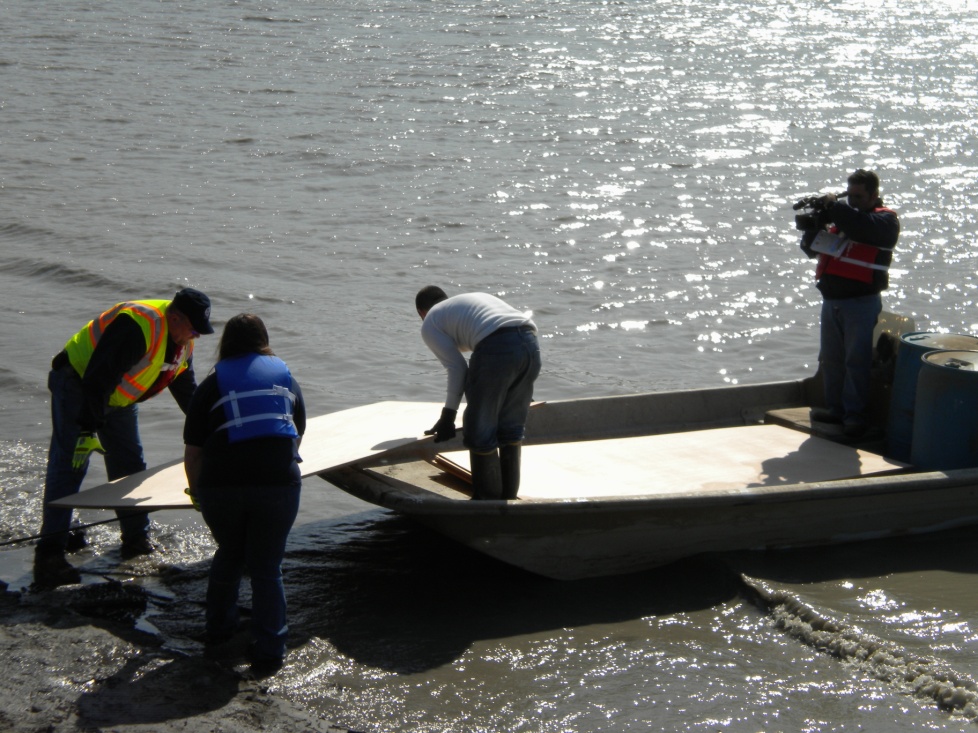 A1. Document the Planning Process
How was the plan developed?
Schedule and summary of activities
Who was involved in the process for each jurisdiction?
Names or titles of agencies involved
Copies of meeting agendas
Sign-in sheets
How was the public engaged in the process?
Applies to new plans and plan updates
Questionnaires, surveys
Integration of feedback into the plan
A2. Stakeholder Engagement
An opportunity for broad involvement is required  
Does the plan identify stakeholders given an opportunity to be involved?
Opportunity for involvement must be provided for
Local and regional agencies involved in mitigation
Agencies with the authority to regulate development
Neighboring communities
A3. Opportunity for Public Involvement
Does the Plan 
Document opportunities for the public to be involved during the drafting stage?
Explain how public feedback was incorporated into the plan?
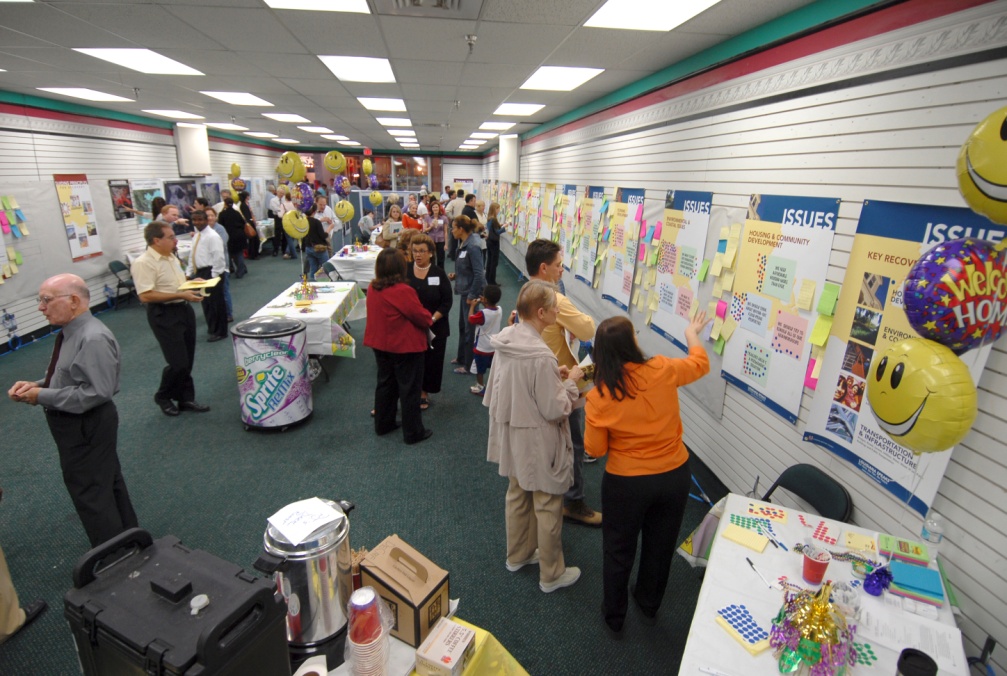 A4. Existing Information
Review and incorporation of existing data is required
Does the plan document the review and incorporation of data from 
Plans
Studies
Reports
Technical documents
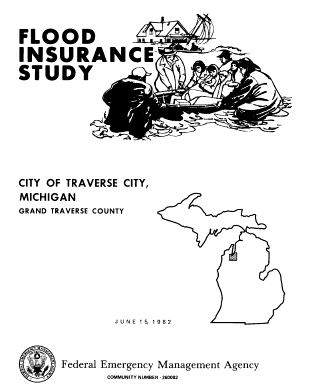 A5. Continued Public Participation
Continued public participation is required 
Does the plan describe how jurisdiction(s) will seek public participation 
After plan adoption? 
During implementation, monitoring, and evaluation?
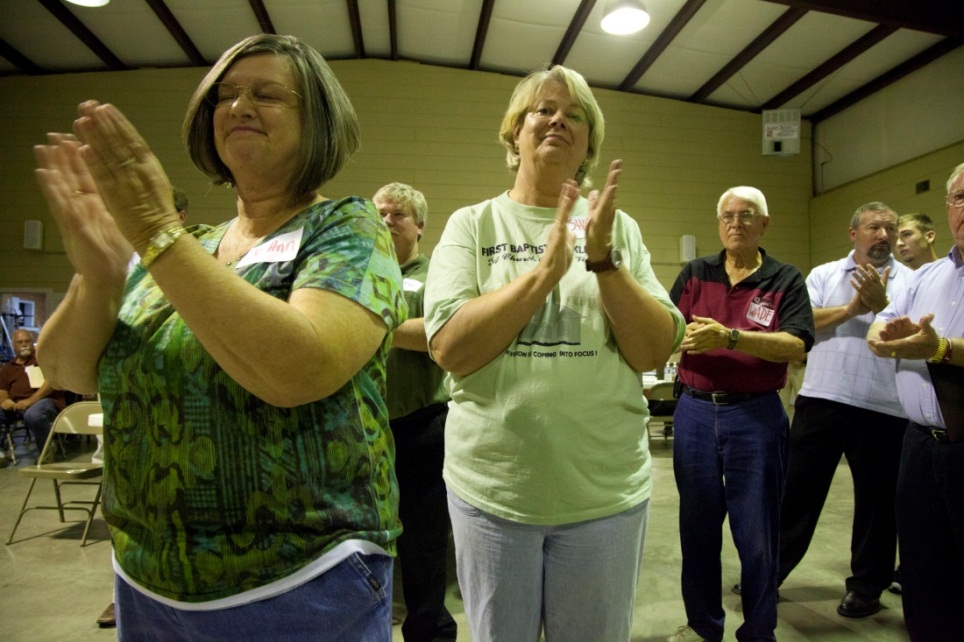 A6. Keeping the Plan Current
A method and schedule for keeping the plan current is required 
Does the plan identify how, when, and by whom it will be: 
Monitored?
Evaluated?
Updated?
Element B: Hazard Identification and Risk Assessment
The plan must describe potential hazards
Intent of Element B
Use of accurate, current, and relevant information 
Basis for assessing vulnerability
Leads to mitigation strategy
B1. Type, Location, and Extent
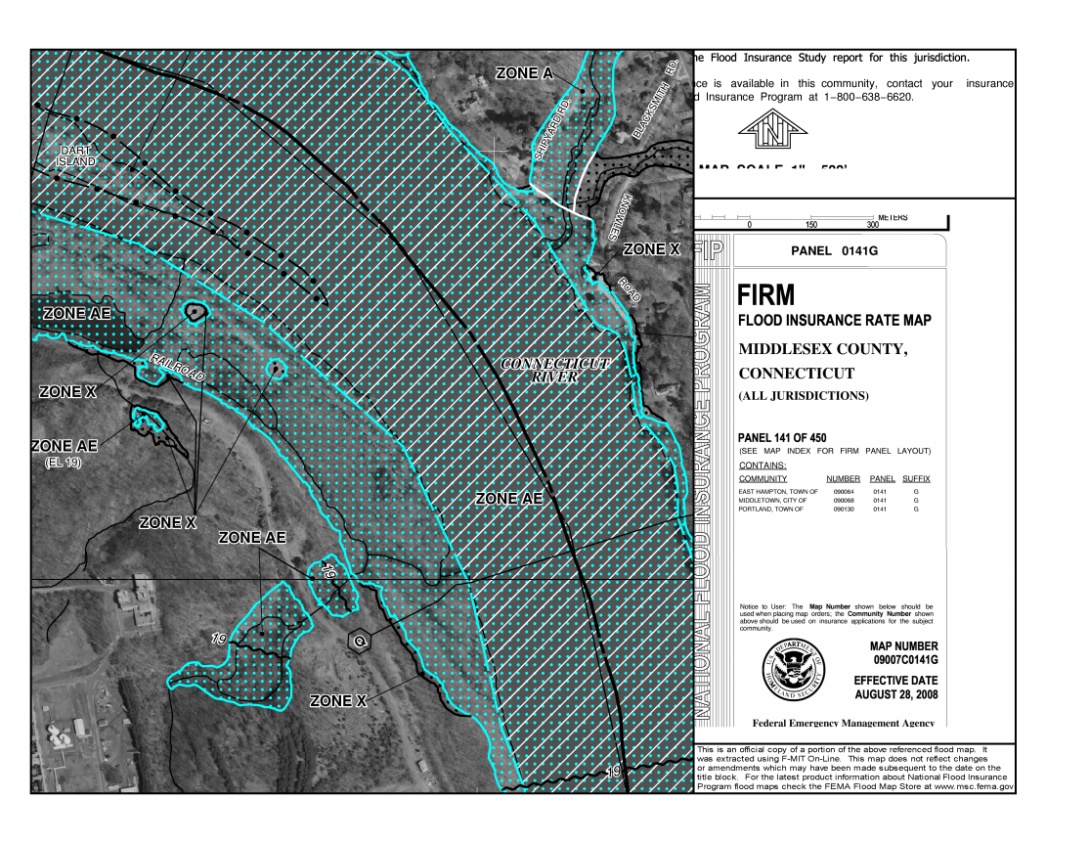 Description of natural hazards is required
Description of location and extent is required
Does the plan 
Describe potential natural hazards? 
Provide rationale for omitting a natural hazard? 
Explain location and extent of each potential natural hazard?
B2. Previous Occurrences
Information on previous occurrences and future probability is required 
Does the plan 
List previous occurrences? 
Discuss probability of future occurrences?
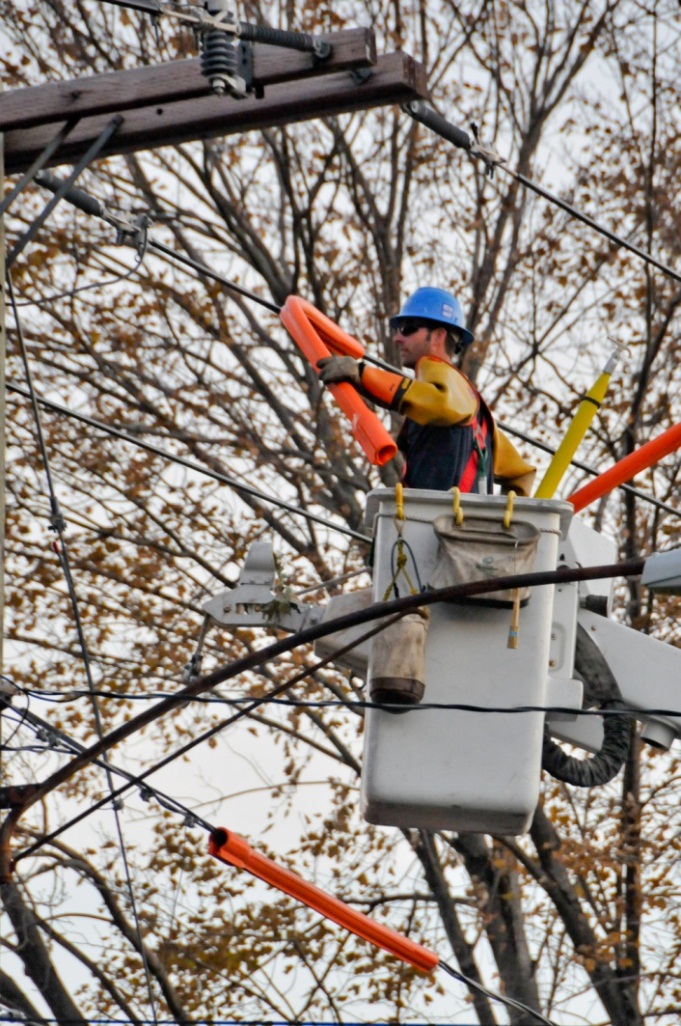 B3. Impact and Vulnerability
Description of impact and vulnerability is required 
Does the plan
Describe potential impacts?
Describe assets such as
People?
Structures?
Facilities?
Systems?
Capabilities?
Activities?
Summarize vulnerabilities? 
Issues or problems
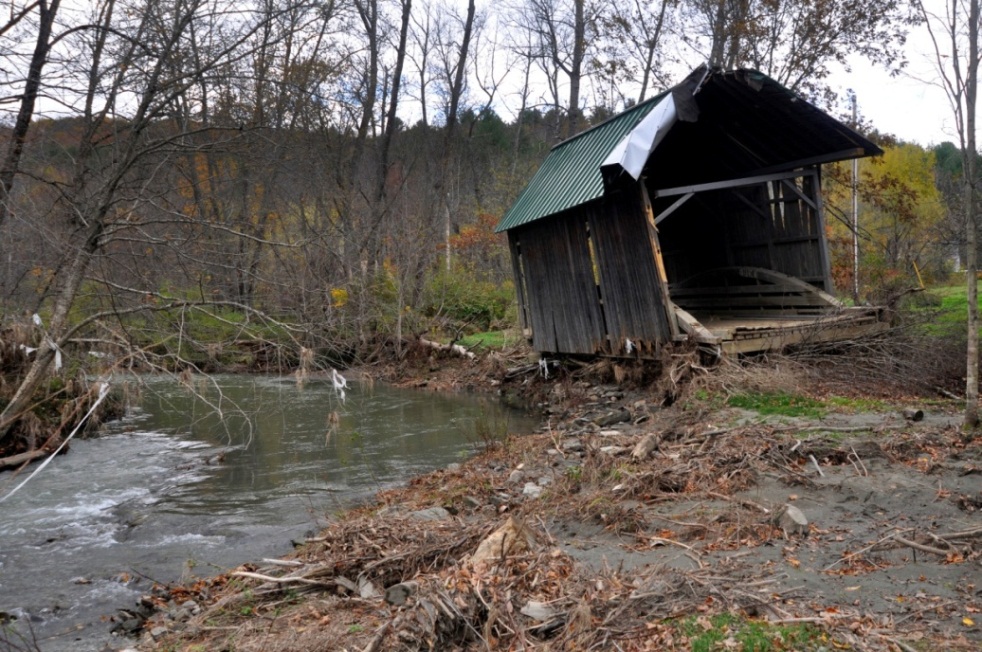 B4. NFIP-Insured Structures
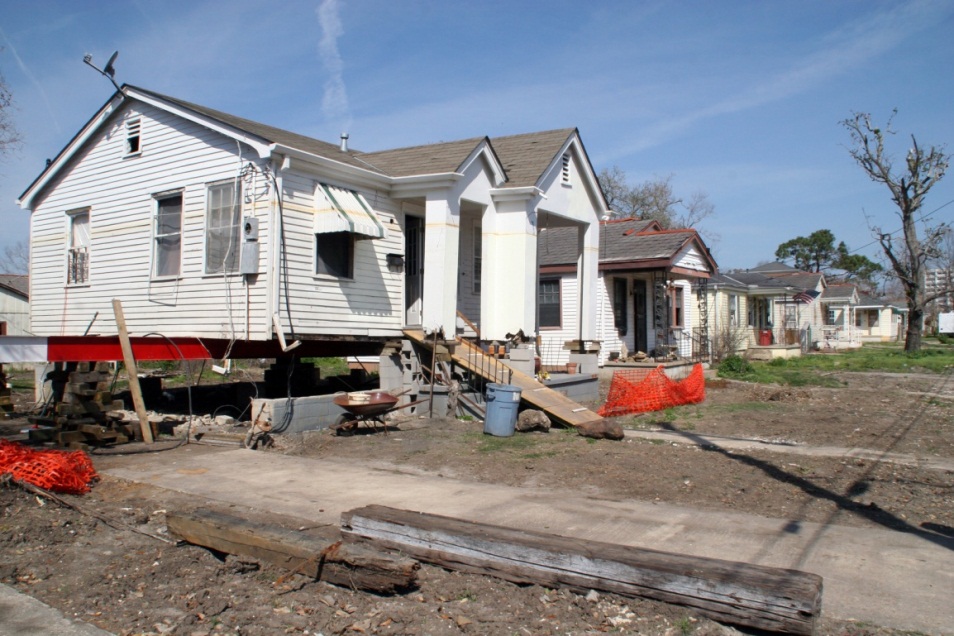 Information about repetitively flooded NFIP-insured structures is required
Does the plan
Describe types of structures? 
Estimate number of repetitive loss properties? 
Not violate conditions of Privacy Act of 1974?
Additional Notes
FEMA does not require a specific format for the plan
The Regulation Checklist only includes requirements of 44 CFR 201.6 that use the words “shall” or “must”
Leadership in local government may fluctuate over time; therefore, describing the process and explaining how decisions were reached is important
Element C. Mitigation Strategy
The plan must include a mitigation strategy 
A blueprint for reducing potential losses
Based on existing policies, programs, resources
Intent of Element C
Describe hazard mitigation goals and actions
Identify the community’s existing authorities, policies, programs, and resources that can be used to implement those actions
All other requirements lead to and support the mitigation strategy
Mitigation actions must be reaffirmed or updated when the plan is updated
C1. Existing Policies and Programs
The plan must document each jurisdiction’s 
Existing authorities
Policies, programs, and resources
Ability to expand on and improve existing policies and programs
The plan might describe 
Public works  and/or emergency management staff
Zoning ordinances, building codes, subdivision regulation
Annual budgets
Comprehensive planning
Taxing authority
C2. NFIP Participation
Does the plan address 
Participation in the NFIP?
Continued compliance with NFIP requirements?
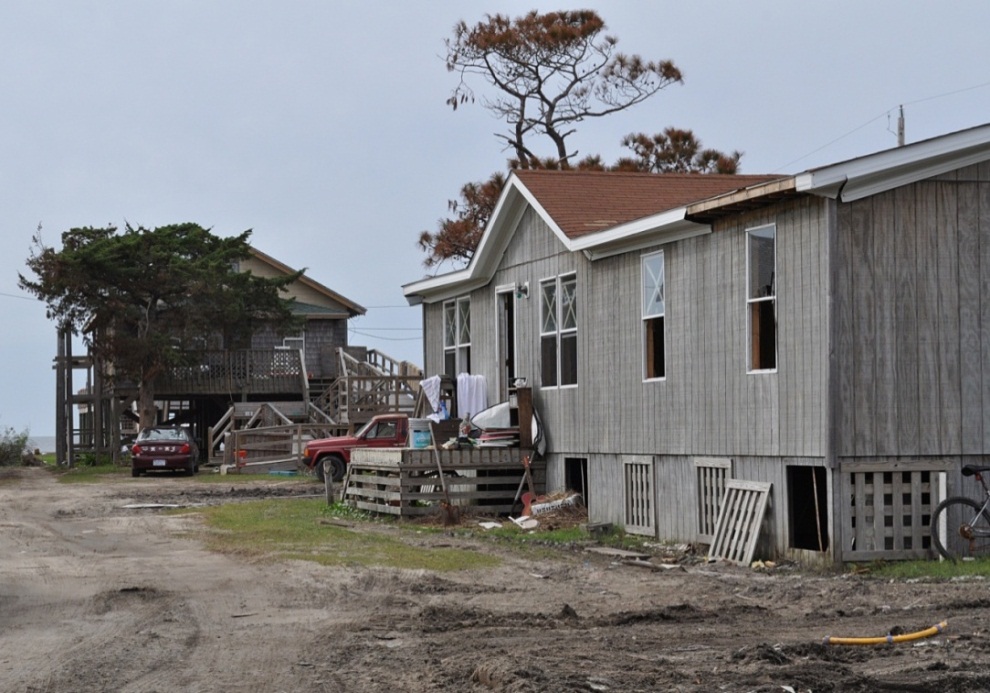 C3. Goals
Does the plan include goals to reduce or avoid long-term vulnerabilities to identified hazards?
Goals 
Are broad policy statements 
Must be consistent with the identified hazards
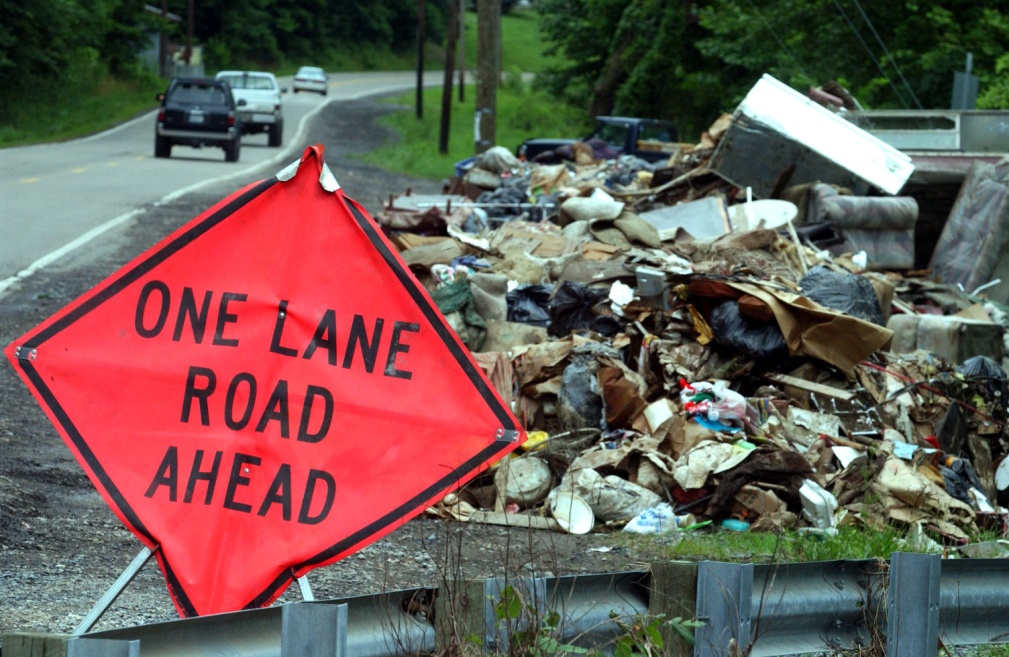 C4. Mitigation Actions
The plan must identify and analyze a range of mitigation actions 
Actions
Is an activity, process, or physical project designed to reduce or eliminate long-term risk to one or more hazards identified in the risk assessment?
Does the plan include
Actions for new buildings and infrastructure?
Actions for existing buildings and infrastructure?
Actions for each jurisdiction?
C5. Action Plan
The plan must contain an action plan
For each jurisdiction, the plan must
Describe the criteria used for prioritizing implementation of mitigation actions
Demonstrate that the jurisdictions considered the benefits versus the costs
Identify who is responsible for implementing the action
Identify potential funding sources and expected timeframes for completion
C6. Integration with Other Plans
The plan must describe a process for integration
Does the plan explain how mitigation will be integrated into
Other plans?
Ordinances?
Day-to-day operations?
Is this provided for each jurisdiction?
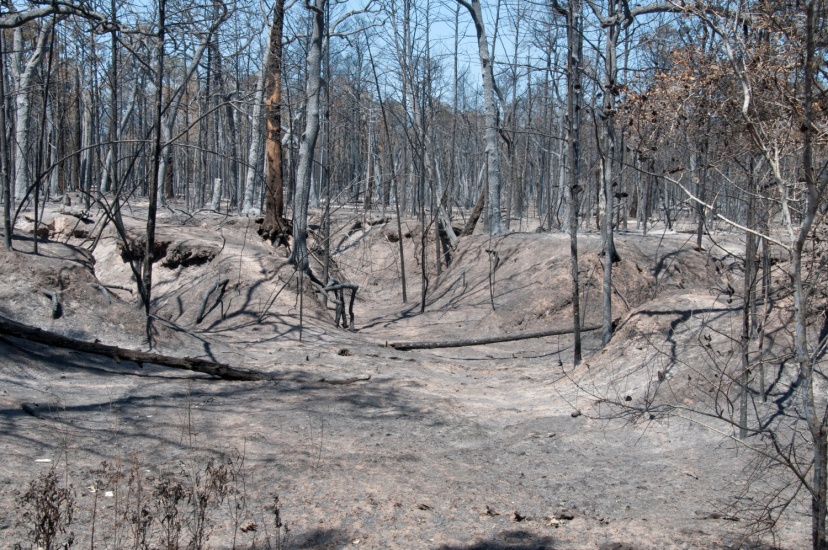 Element D. Plan Review, Evaluation, and Implementation
This element is reviewed for plan UPDATES only
The plan must reflect 
Changes in development
Progress in mitigation 
Changes in priorities 
The plan must be resubmitted for approval every 5 years
Intent of Element D
The plan continues to be relevant
The plan reflects current conditions
D1. Changes in Development
Was the plan revised to reflect changes in development?
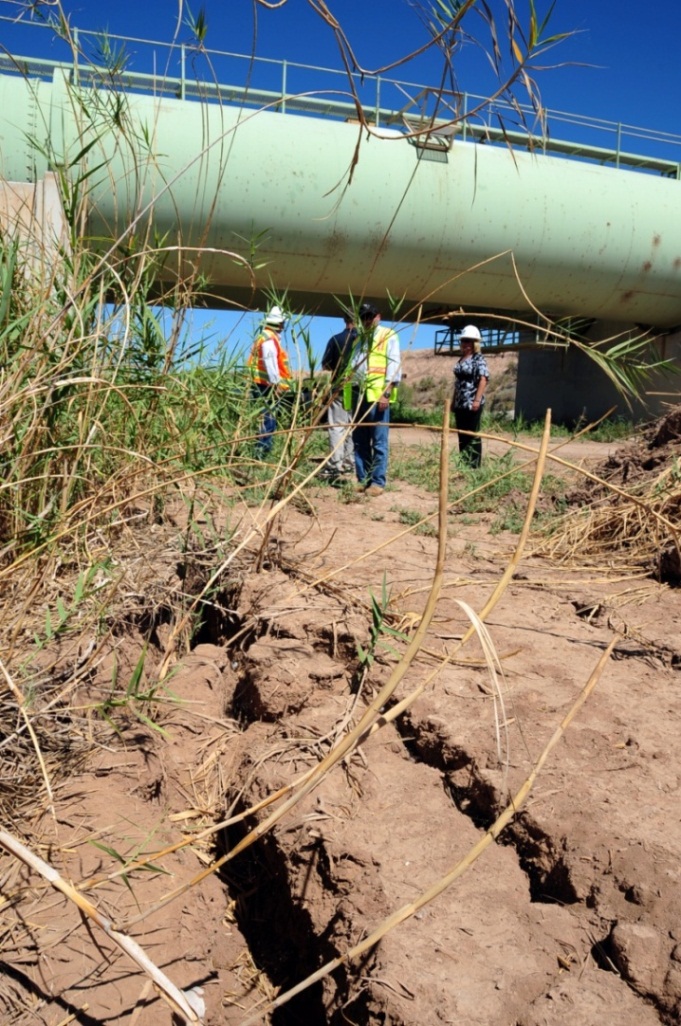 D2. Progress with Mitigation
Was the plan revised to reflect progress in local mitigation efforts?
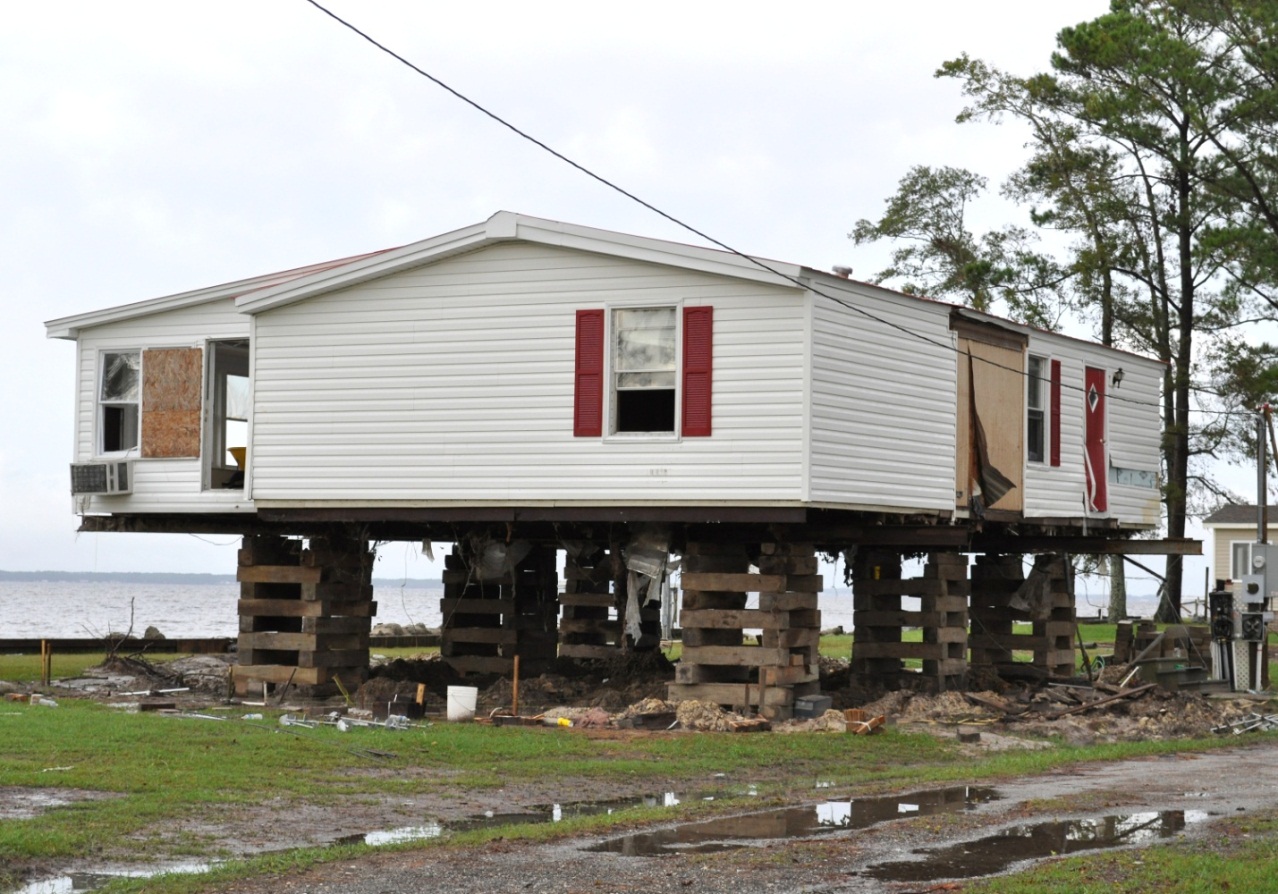 D3. Changes in Priorities
Was the plan revised to reflect changes in priorities?
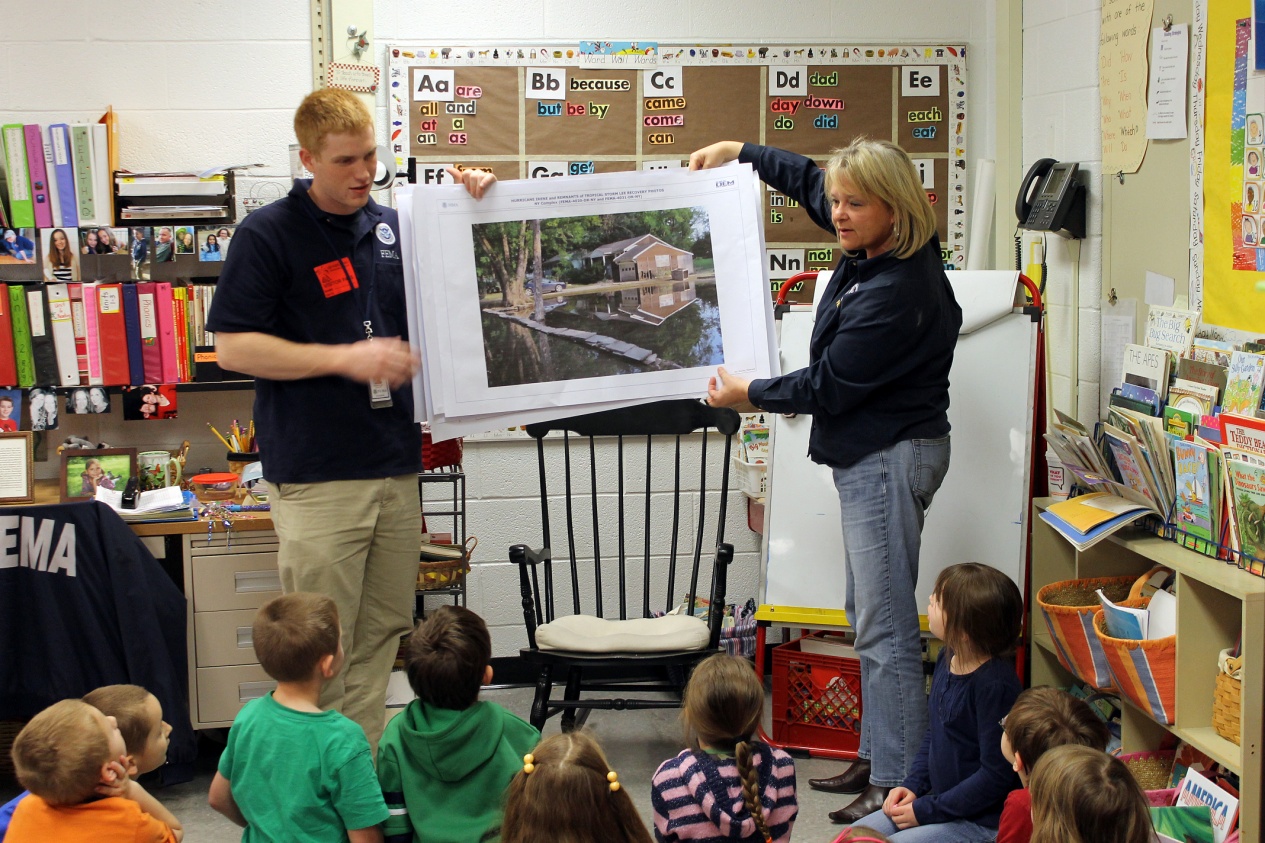 Element E. Plan Adoption
The plan must include documentation of adoption 
For multi-jurisdictional plans, each jurisdiction must adopt 
Intent of Element E
Adoption demonstrates commitment 
Adoption legitimizes the plan
Updated plans must be adopted anew
E1. Documentation of Adoption
The plan must include documentation of adoption
Does the plan include a 
Signed resolution?
Other evidence?
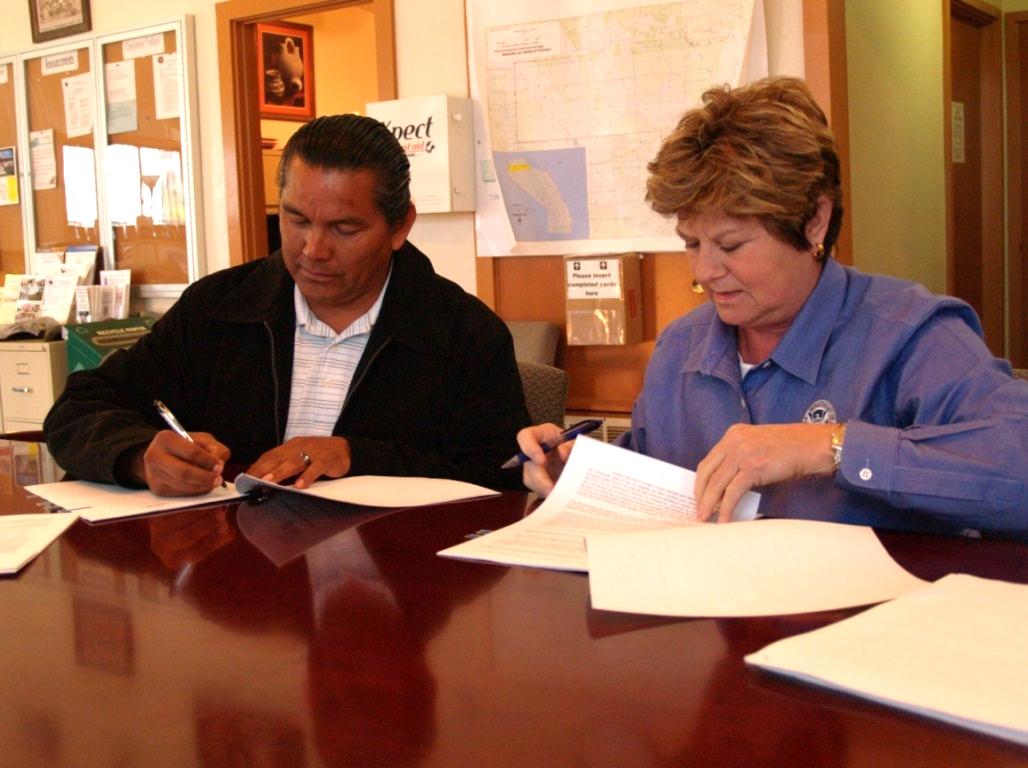 F: Additional State Requirements
Required Revisions
Sub-elements consolidated
Plan approvers explain
Which sub-elements do not meet requirements
Why the information is required
What can be done to meet the requirements
Example 
The plan does not explain how neighboring jurisdictions and other interested parties were given an opportunity to participate in the development of this plan. Describe the opportunities provided to these groups and explain how they were involved in the process.
Questions?
This section covered these elements
Planning Process
Hazard Identification and Risk Assessment
Mitigation Strategy
Plan Review, Evaluation, and Implementation
Plan Adoption
Additional State Requirements
Questions?
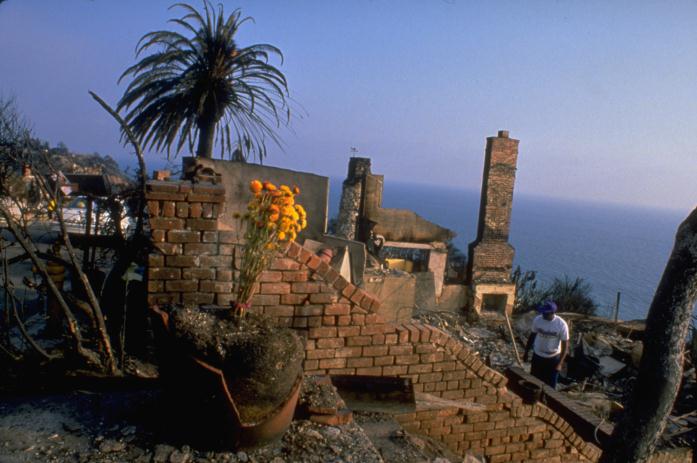 5. Plan Assessment
Intent of Plan Assessment 
To offer more comprehensive feedback on plan quality
The Plan Assessment has two parts
A. Plan Strengths and Opportunities for Improvement
B. Resources for Implementation
Element A. Planning Process
How does the plan go above and beyond minimum requirements?
Does the plan demonstrate 
Broad involvement of stakeholders?
Involvement of a large number of local agencies?
Diverse methods of public participation?
Open and inclusive public involvement process?
How can the planning process be improved in future plan updates?
Element B. Hazard Identification and Risk Assessment
Does the risk assessment include information about
Future development trends?
Existing structures and infrastructure? 
Future structures and infrastructure? 
Estimated dollar losses for each hazard? 
Methods used to develop the estimates?
Does the plan demonstrate
Use of best available data? 
Communication of risk to the public?
Element C. Mitigation Strategy
How well does the plan 
Reflect the vulnerability assessment? 
Set goals based on problems? 
Provide a diversity of actions?
Plan approver may suggest opportunities for implementation
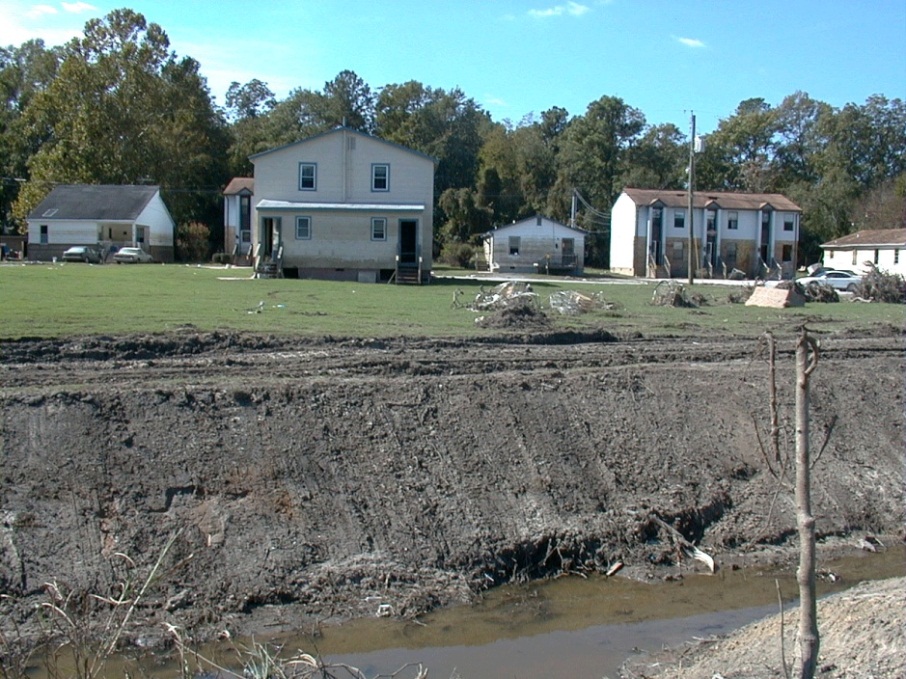 Element D. Plan Update, Evaluation, and Implementation
How does the plan document the 5-year evaluation with respect to
Status of mitigation actions?
Identification of obstacles to implementation of actions?
Solutions for overcoming the obstacles?
Reduction of risk?
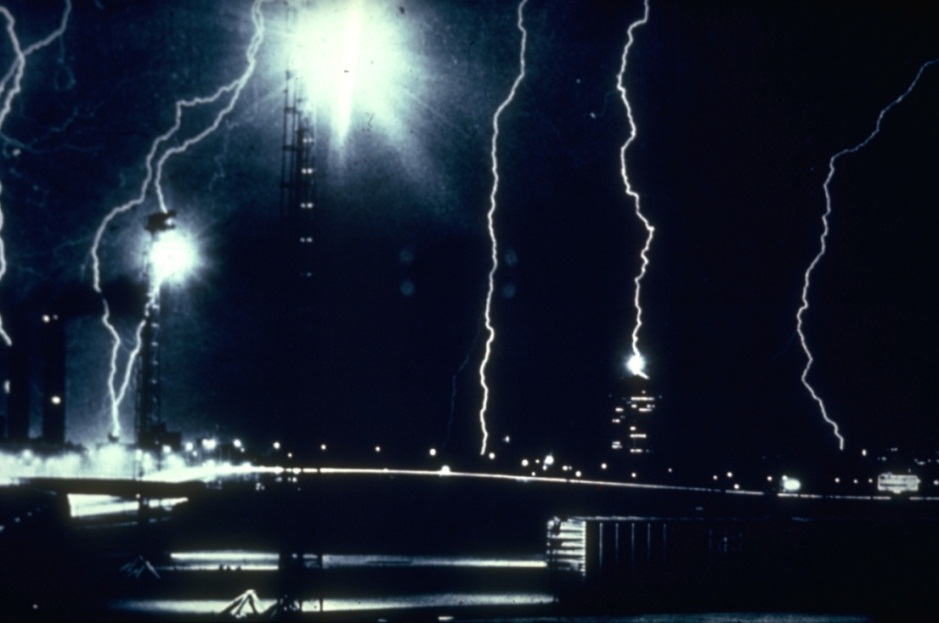 Plan Assessment Discussion
Plan Assessment should 
Provide a synopsis of overall strengths of the plan
Provide suggestions, not directions
Be relevant to the plan 
Sections may be left blank
Delete italicized questions before completing 
Remember Guiding Principle #5
The plan review should foster relationships
Resources for Implementation
FEMA funding programs
Other Federal programs 
Publications, technical guidance
Upcoming trainings or workshops
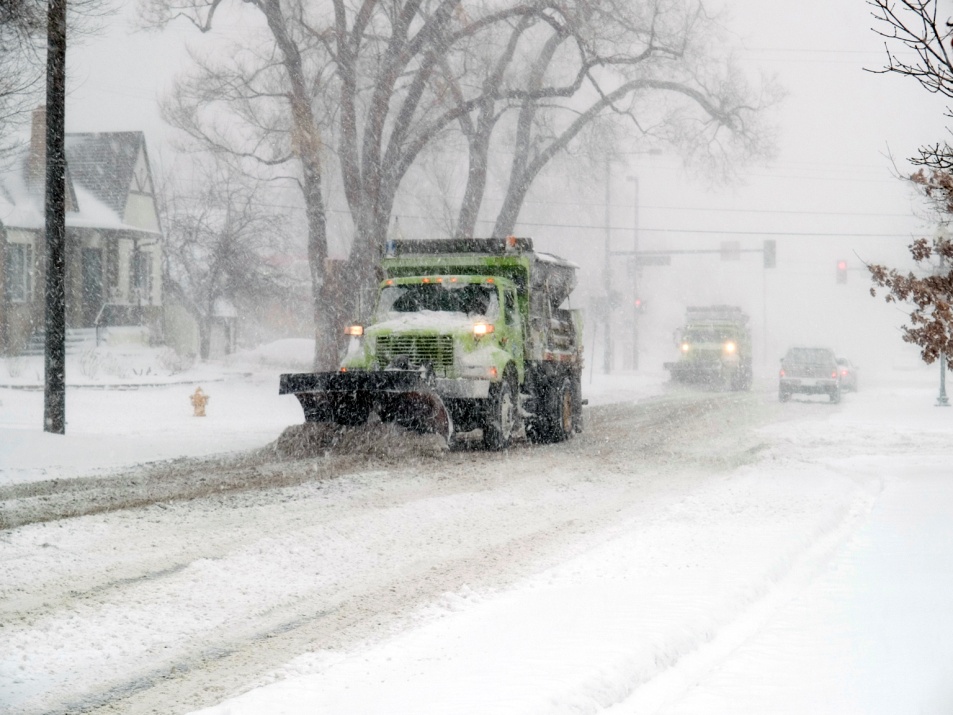 Good Example of Plan Assessment Comment
The comment
Identifies a strength of the plan 
Suggests an opportunity for using the information developed during the planning process to apply for mitigation funding
Is consistent with the Guiding Principle to Focus on the Mitigation Strategy
The plan links the results of the risk assessment directly to goals and to proposed mitigation actions. The community can use the results of the risk assessment to develop applications for mitigation project funding.
Not a Good Example of Plan Assessment Comment
The comment
Does not provide information about an opportunity for improvement 
May actually belong as a required revision in the Regulation Checklist
Is not helpful in building a relationship with the local community and, therefore, violates one of the Guiding Principles
There is no clear connection between the risk assessment and the mitigation actions listed in this plan. Plan developers should find a workshop on developing a mitigation plan and attend it before resubmitting the plan for review.
Questions?
This section provided information about 
How to relay feedback about strengths and opportunities for improvement
Ideas for resources for implementing the plan
Questions?
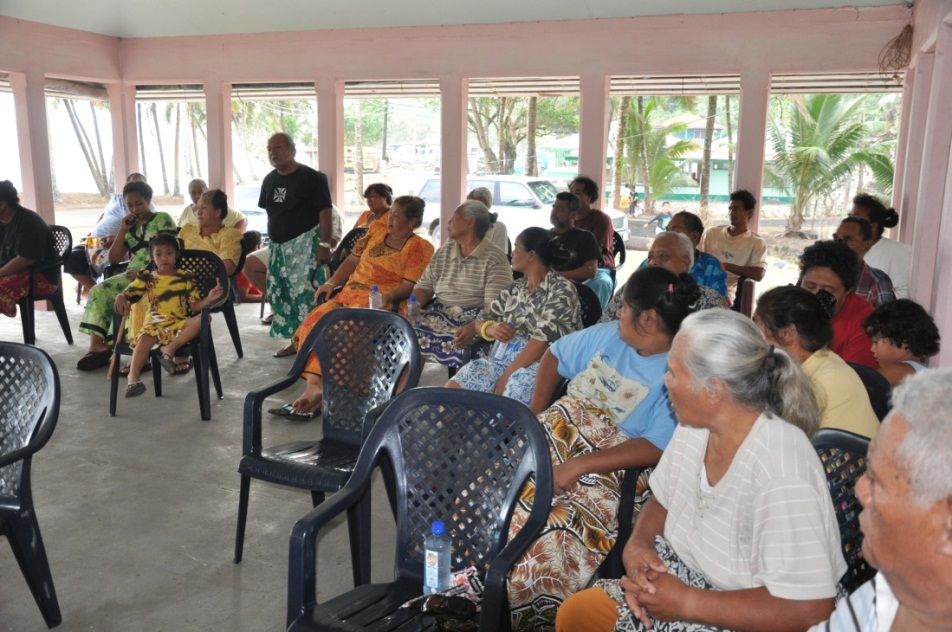 Additional Resources
For further information about mitigation planning:
https://www.fema.gov/multi-hazard-mitigation-planning 
For information about mitigation plan procedures:
https://www.fema.gov/risk-mapping-assessment-planning/regional-contact-information 
For information about implementing a mitigation plan: 
https://www.fema.gov/media-library/assets/documents/34953
6. Wrap-Up and Post-Course Assessment
This course briefly reviewed the
Background of hazard mitigation planning 
Guiding Principles 
The Plan Review Tool
Regulation Checklist
Plan Assessment

Questions?